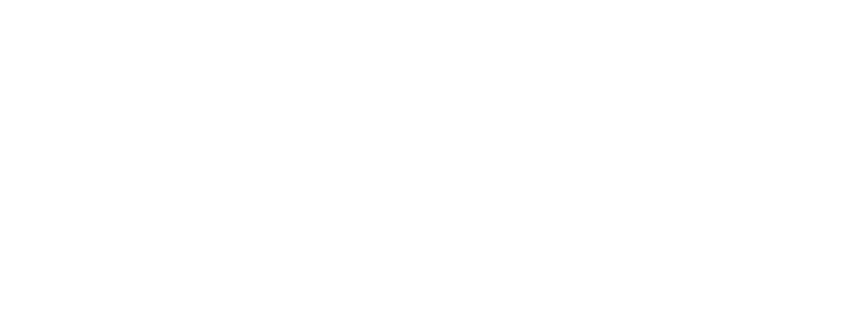 Partnering with LCSWs to Create an Interdisciplinary Behavioral Health Curriculum in Rural North Carolina
INTRODUCTION
Objectives
Alexa Namba, DO, MPH, Thomas Koinis
Duke Rural Family Medicine Residency Program,
Department of Family Medicine and Community Health
Leveraging the expertise of LCSW colleagues to spearhead our behavioral health curriculum enhanced resident learning, divested teaching responsibilities from core faculty, and fulfilled numerous ACGME program requirements.
By partnering with our LCSW colleagues, residents were able to gain robust, evidence-based, actionable behavioral health training without adding to the teaching responsibilities of our core faculty. Through our behavioral health didactics, residents and faculty gained better insight into community and institutional mental health resources, as well as improved their confidence as principal managers of mental health conditions. Additionally, monthly wellness sessions fostered a better sense of community and interdisciplinary partnership between residents and LCSWs. We will capitalize on this foundation of trust will as we delve into more direct observation and collaborative counseling sessions.
METHODS: CURRICULAR FRAMEWORK
METHODS: CURRICULAR COMPONENTS
Mental health conditions soared during the COVID-19 pandemic, affecting 22.8% of US adults in 2021.1  Rural communities have experienced disproportionately worse mental health outcomes, including suicide rates nearly double their urban counterparts.2 Key drivers of these disparities include lack of access to trained behavioral health providers (psychiatrists, psychologists, LCSWs, and counselors), barriers to care coordination, and underutilization of existing resources.3,4 62% of designated mental health shortage areas are rural,5 leaving primary care providers to principally manage their patients’ behavioral health concerns. To prepare our residents to meet these needs, we partnered with our health system’s network of LCSWs to create an interdisciplinary behavioral health curriculum.
RESULTS
CONCLUSIONS
REFERENCES
Four core primary care functions:
Behavioral health training components:
Informal feedback from all parties involved in the development of this curriculum has been overwhelmingly positive. Resident learning and competence in managing complex mental health conditions has improved. Our FM faculty have created strong, collaborative working relationships with our LCSW colleagues.  Most importantly, our patients’ mental health and coordination of care has improved. We aim to launch quantitative data collection related to these curricular changes moving forward.
Comprehensive-
ness
Coordination
The framework was based on a combination of the four core primary care and added two common components from behavioral health training.
Equip residents with more robust behavioral health training to improve their comfort, confidence, and competence in managing mental health conditions in rural settings
Leverage the expertise and resources of non-physician behavioral health partners to enhance interdisciplinary resident education
Expand and strengthen behavioral health curriculum without adding teaching responsibilities to our limited core faculty
Fulfill ACGME requirements6 related to behavioral health training:
II.B.2.h), IV.B.1.b).(1).(a).(i).(c), IV.B.1.b).(1).(a).(iv), IV.B.1.b).(1).(a).(vii), IV.C.1.d).(1), IV.C.3.p)
Our LCSW colleagues presented monthly didactic sessions, highlighting resources within the community and our network.
LCSWs supported resident wellness by moderating monthly resident support groups.
SAHMSA. Key substance use and mental health indicators in the United States: Results from the 2021 National Survey on Drug Use and Health (HHS Publication No. PEP22-07-01-005, NSDUH Series H-57). Center for Behavioral Health Statistics and Quality, Substance Abuse and Mental Health Services Administration. 2022. Accessed September 15, 2023. https://www.samhsa.gov/data/report/2021-nsduh-annual-national-report
Morales DA, Barksdale CL, Beckel-Mitchener AC. A call to action to address rural mental health disparities. J Clin Transl Sci. 2020;4(5):463-467.
Kepley HO, Streeter RA. Closing behavioral health workforce gaps: a HRSA program expanding direct mental health service access in underserved areas. Am J Prev Med. 2018; 54(6 suppl 3): S190–S191. doi: 10.1016/j.amepre.2018.03.0066.
  Andrilla CHA, Patterson DG, Garberson LA, Coulthard C, Larson EH. Geographic variation in the supply of selected behavioral health providers. Am J Prev Med. 2018; 54(6, Suppl. 3): S199–S207. doi: 10.1016/j.amepre.2018.01.0047.
United States Department of Health and Human Services, Health Resources and Services Administration. Designated Health Professional Shortage Areas (HPSA) Statistics. 2018. Accessed September 15, 2023. https://ersrs.hrsa.gov/ReportServer?/HGDW_Reports/BCD_HPSA/BCD_HPSA_SCR50_Smry&rs:Format=PDF. 
ACGME. ACGME Program Requirements for Graduate Medical Education in Family Medicine. https://www.acgme.org/globalassets/pfassets/programrequirements/120_familymedicine_2024.pdf
Our residents joined our embedded LCSW during collaborative counseling sessions with their respective patients.
Our residents joined our embedded LCSW during collaborative counseling sessions with their respective patients.